السلام عليكم ورحمة الله
مرحبا بكم
cwiwPwZ
wkÿK cwiwPwZ
gynv¤§` RvwKi †nv‡mb
mnKvwi †gŠjfx
KvßvB Avj Avwgb bywiqv `vwLj gv`&ivmv
bZzb evRvi, Kvc¦vB
‡gvev t 01845764968
cvV cwiwPwZ
welq t nvw`m kixd
Aa¨vq t 3q I 4_©
mgq t 50 wgwbU
wkLbdj
GB cvV †k‡l wkÿv_x©ivÑ
Av‡jvP¨ nvw`m mgy‡ni A_© I gg©v_© ej‡Z I wjL‡Z cvi‡e|
nvw`mvs‡ki e¨vL¨v I kãmgy‡ni ZvnKxK Ki‡Z cvi‡e|
nvwuP, nvB Ges nvwmi kixqZ m¤§Z weavb Rvb‡Z cvi‡e|
nvw`m eY©bv Kvixi cwiPq I nvw`m eY©bvi †cÖÿvcU Rvb‡Z cvi‡e|
Avgv‡`i AvR‡Ki cv‡Vi welq- nvuwP , nvB I nvwm
gvbyl hLb †Kv‡bv Lywki msev` ky‡b ZLb Zvi †P‡nivq Kx dz‡U I‡V|
nvuwPi I nvB †Zvjvi mgq KiYxq Kx ?
g‡bv‡hvM mn Av‡jvPbv †kv‡bv Ges cÖ‡qvRbxq Z_¨vw` wj‡L ivL|
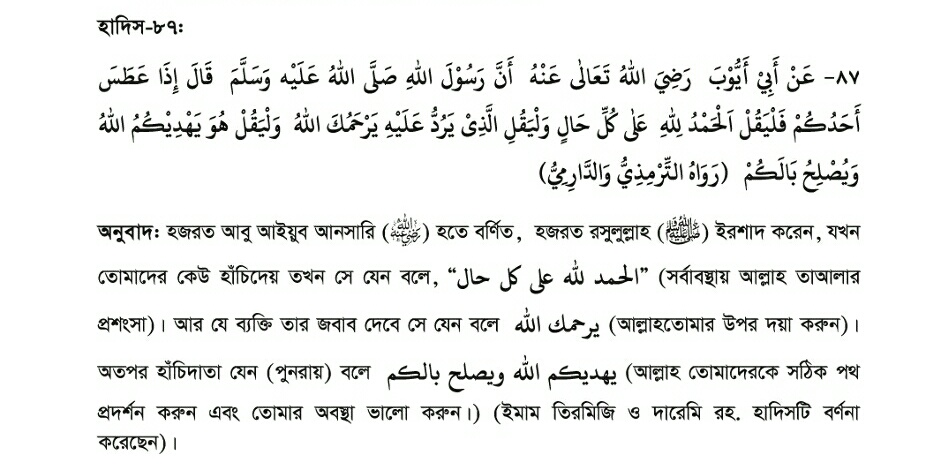 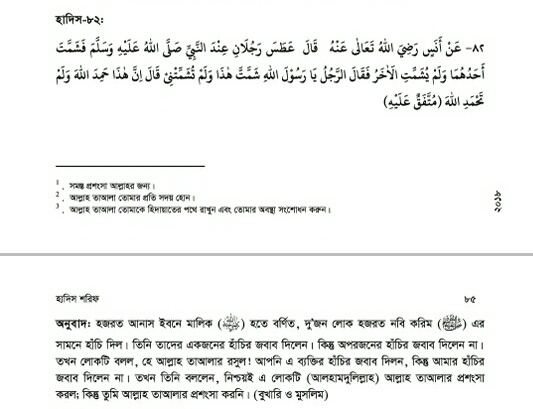 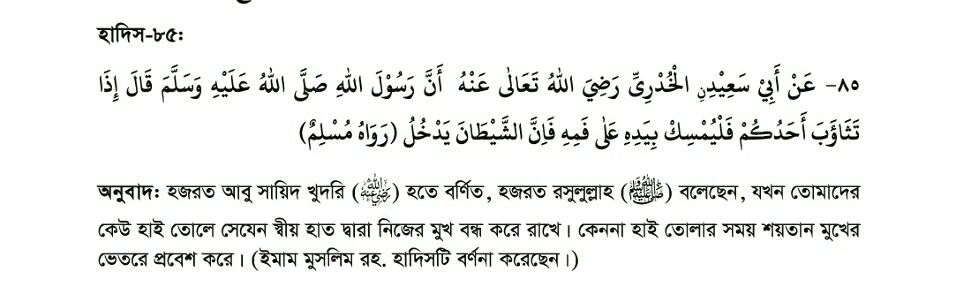 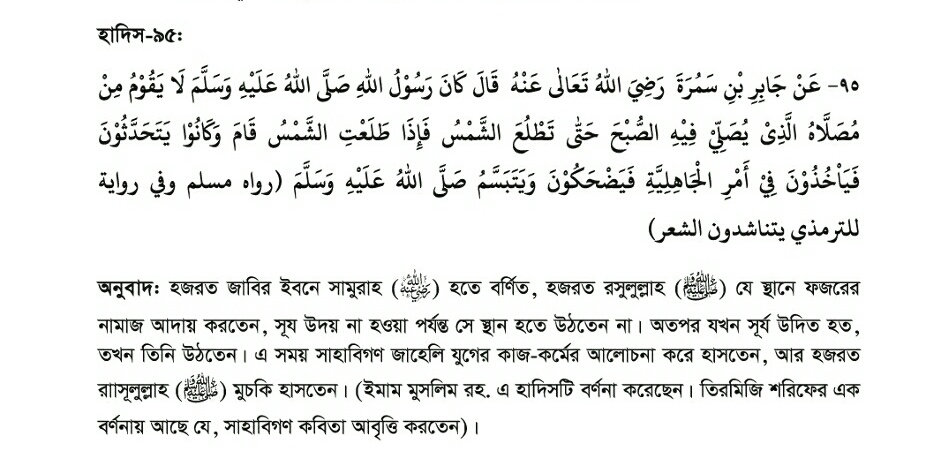 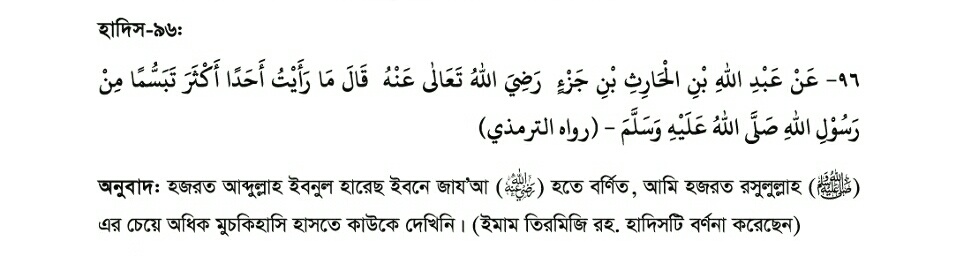 تحقيق
يحب
صيغة - واحد مذكر غائب
بحث - اثبات فعل مضاع معروف
مصدر - احباب
باب - افعال 
مادة - ح,ب,ب
جنس - مضاعف ثلاثي
معني -       ‡m fvjev‡m I cQ›` K‡i
ان الله يحب العطاس Gi ZviKxe t
ان الله يحب العطاس Gi ZviKxe t  ان : حرف مشبه بالفعل  Avi  الله  kãwU n‡jv ا ان اسم ; يحب   kãwU فعل  Avi هو - ضمير - فاعل Avi عطاس n‡jv  مفعول ; فعل
Zvi فاعل I  مفعول  wg‡j جملة فعلية  n‡q  خبر ان  n‡q‡Q| cwi‡k‡l ان Zvi اسم I خبر wg‡j جملة اسمية n‡q‡Q |
bvgt  Av‡qkv Dcbvg t D‡¤§ Avãyjøvn
Dcvwa t wmwÏKv
‡mvnvMx bvg t ûgvqiv
‡LZve t D¤§ynvZzj gyÕwgwbb
wcZvi bvgt Avey eKi
gvZvi bvg t D‡¤§ iægvb Rb¥ t beyq‡Zi wØZxq eQi gZvšÍ‡i 3q ev 4_©
nhiZ Av‡qkv wmwÏKv (ivt)
B‡šÍKvj t 
wnRix 58 mv‡j
17 ighvb
gw`bvq B‡šÍKvj K‡ib
¸bvejx : KziAvb , nvw`m, wdK&n, Zvdwmi kv‡‡¯¿i cwÛZ
ewY©Z nvw`‡mi msL¨v t 
2210 wU|
দলীয় কাজ
প্রশ্ন 1। হাসি কত প্রকার ও কি কি ? কোন প্রকারের হাসি উত্তম ?
প্রশ্ন 2। হাঁচি দেয়ার সুন্নাত পদ্ধতি ব্যাখ্যা কর।
g~j¨vqb
1) হাঁচির জবাবে কী বলতে হয় ?
2) কোন প্রকারের হাসি নিষিদ্ধ ?
شكراً كثيرا
بارك الله في علمكم
الله حافظ